Игра «Укрась платье»
Цель:
Дать представление о алтайском и русском национальном костюме, об их элементах.
Развивать сенсорные умения, память, внимание, мышление.
Воспитывать эстетический вкус.
Активизировать словарь за счет слов-названий элементов одежды алтайского и русского национального орнамента.
                                                                                            Воспитатель:                                                                                              Жеребятьева  Ю.В
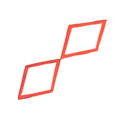 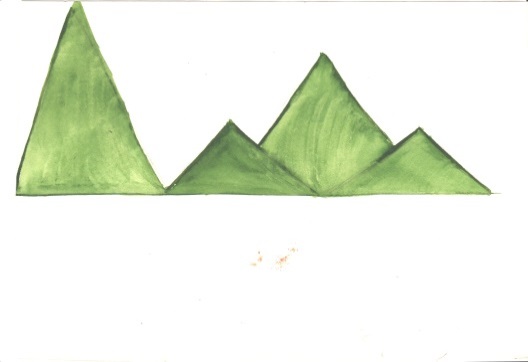 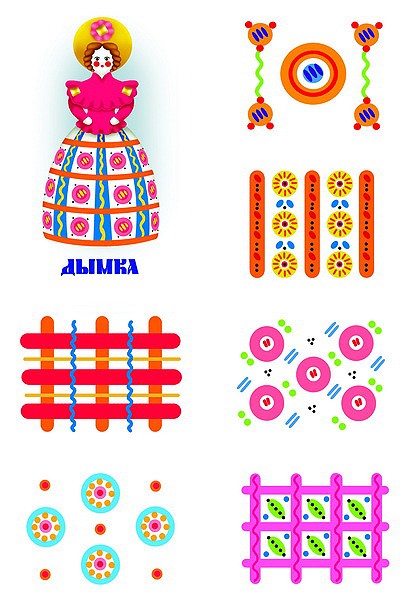 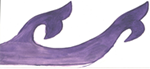 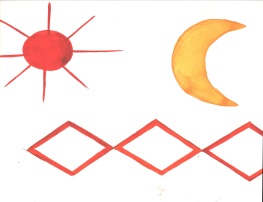 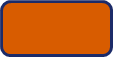 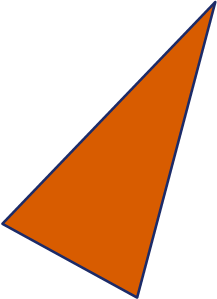 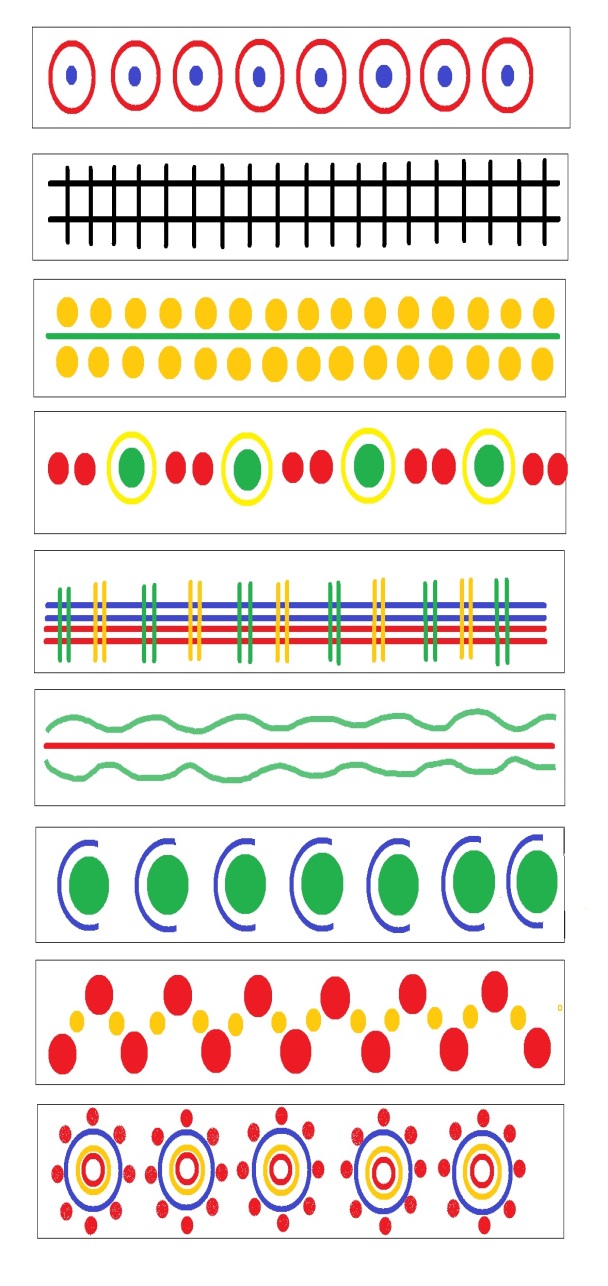 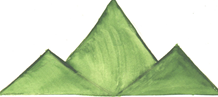 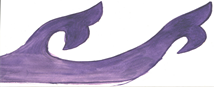 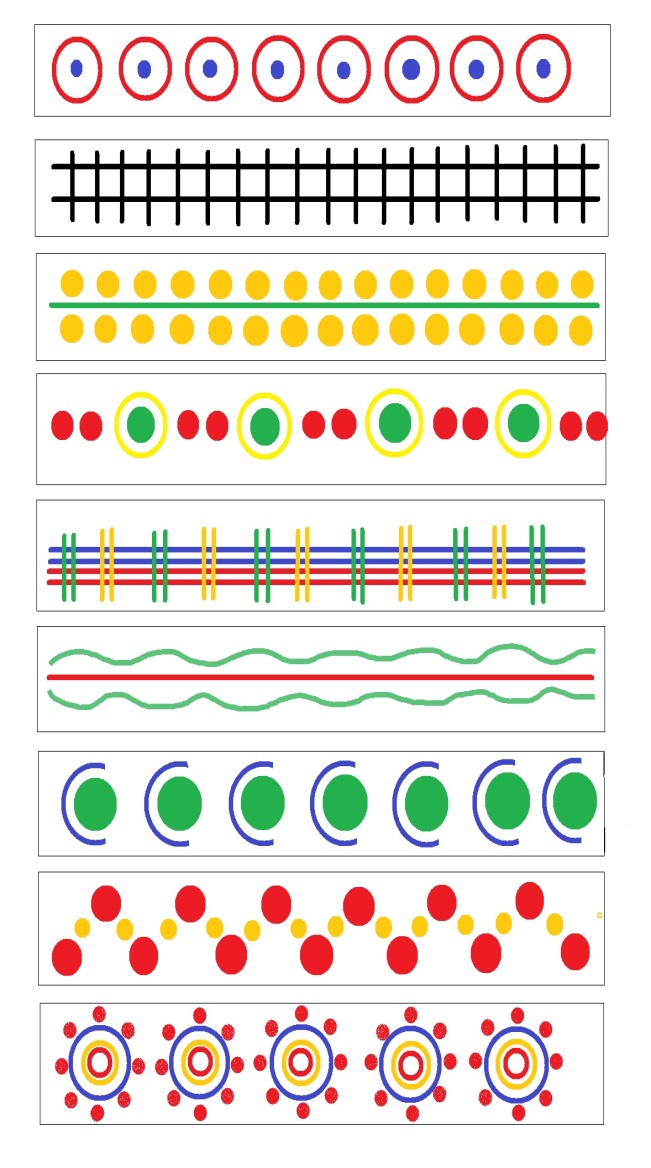 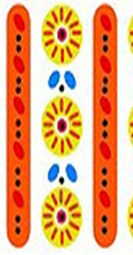 [Speaker Notes: Выбрать узоры для украшения алтайского национального костюма
Назвать орнамент алтайского костюма
Укрась русский сарафан
Назови орнамент русского костюма]